Методы клонального размножения растений (полевые , овощные, плодовые культуры и виноград, экзотические культуры)
Полевые культуры
При помощи клонального микроразмножения из полевых культур наиболее часто размножают сахарную свеклу, хмель, табак, топинамбур, стахис (артишок), овощные культуры - томаты, картофель, огурец, перец, тыква, спаржа и др.
Лидером в производстве in vitro является картофель.
Основной способ введения в культуру – активация верхушечных меристем.
Для этого из растений вычленяют апикальную меристему, после образования проростков растение разрезают на части. Черенки пересаживают в пробирки с питательными средами. 
Размножение черенкованием основано на подавлении апикального доминирования и активации путем удаления верхушечного побега пазушных меристем, из которых при помещении на питательную среду развивается побег. 
Черенкование в среднем проводят с интервалом 14 – 21 день. Из одного растения получают 5–8 черенков, за 2–3 месяца количество растений составит 3–5 тысяч растений, а за 7 месяцев – 30 – 40 тысяч.
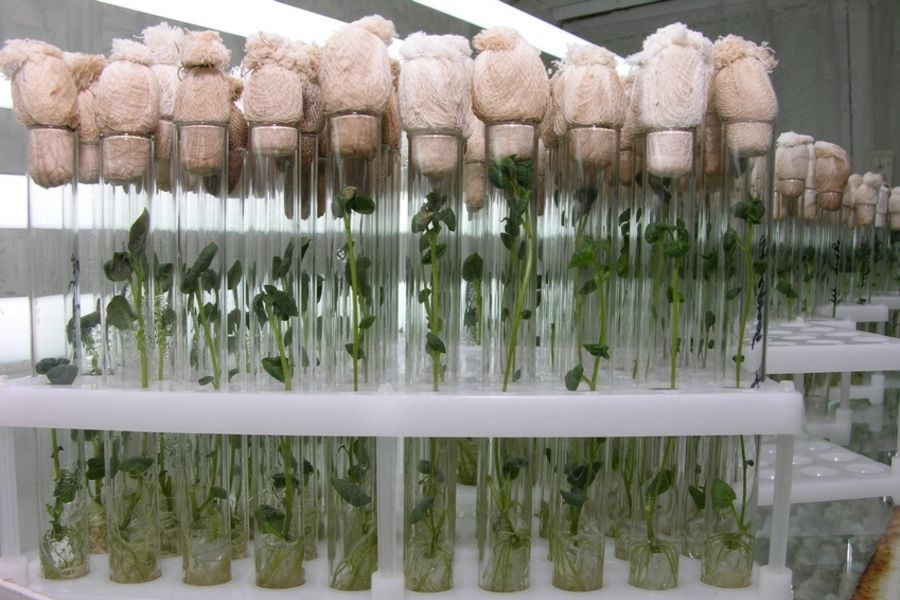 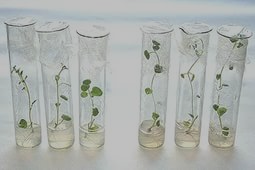 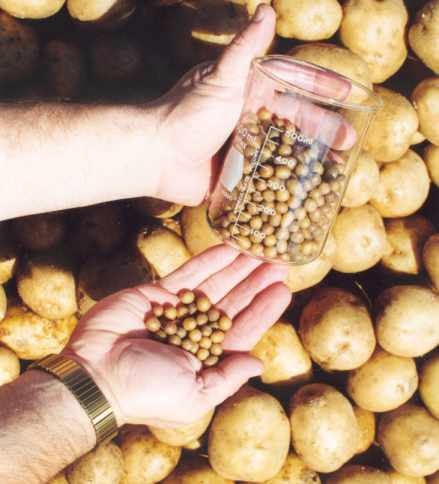 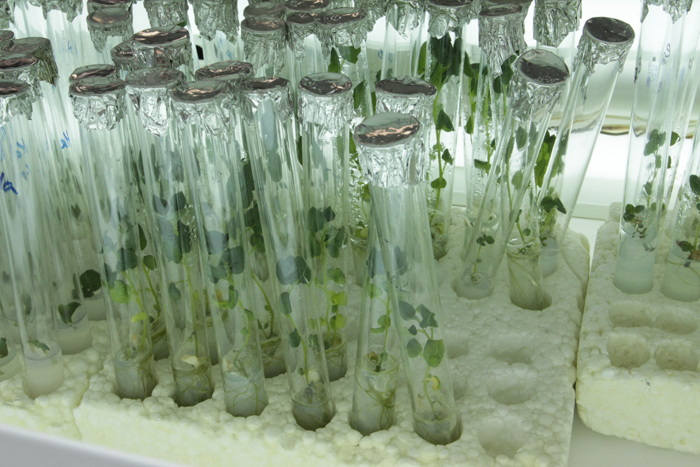 Этапы получения безвирусного картофеля
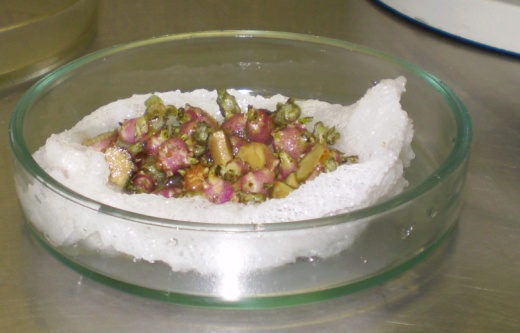 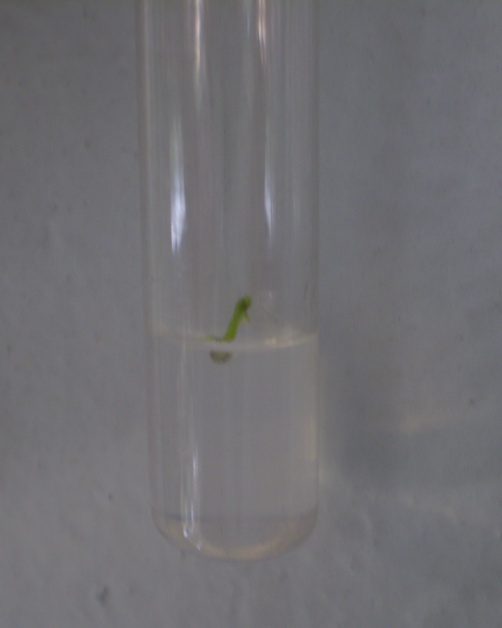 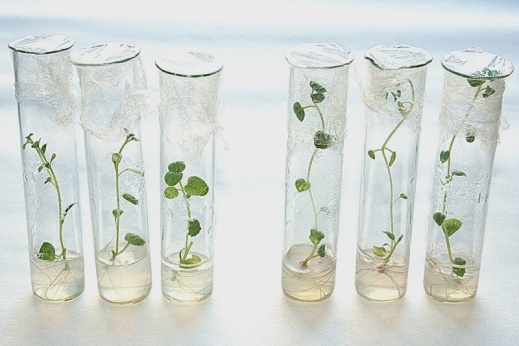 Ростки картофеля перед вычленением меристемы
Рост меристемы картофеля в пробирке
Растения  картофеля in vitro
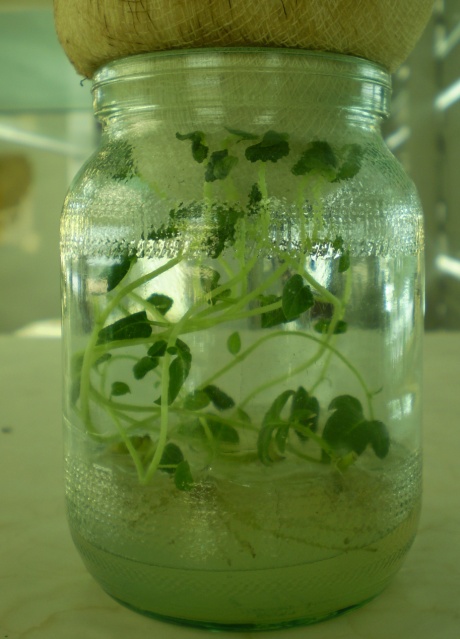 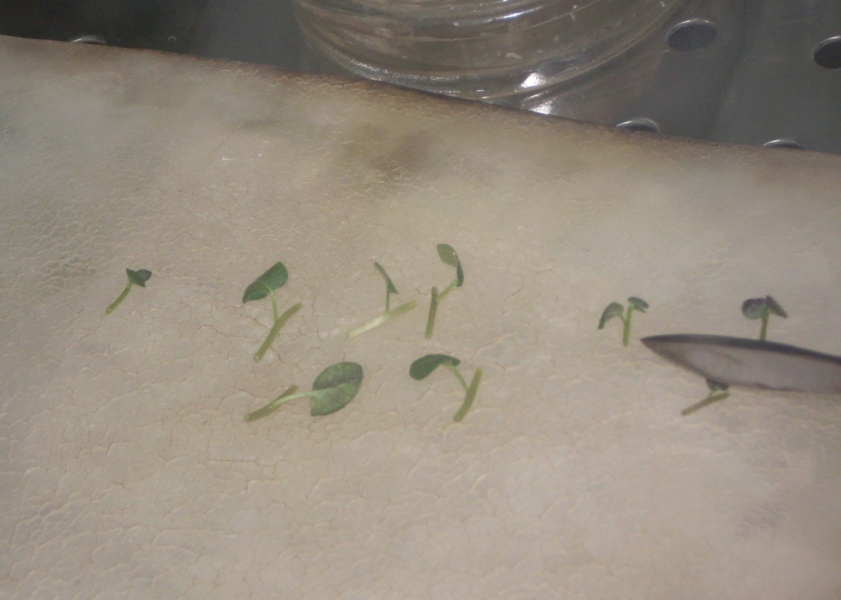 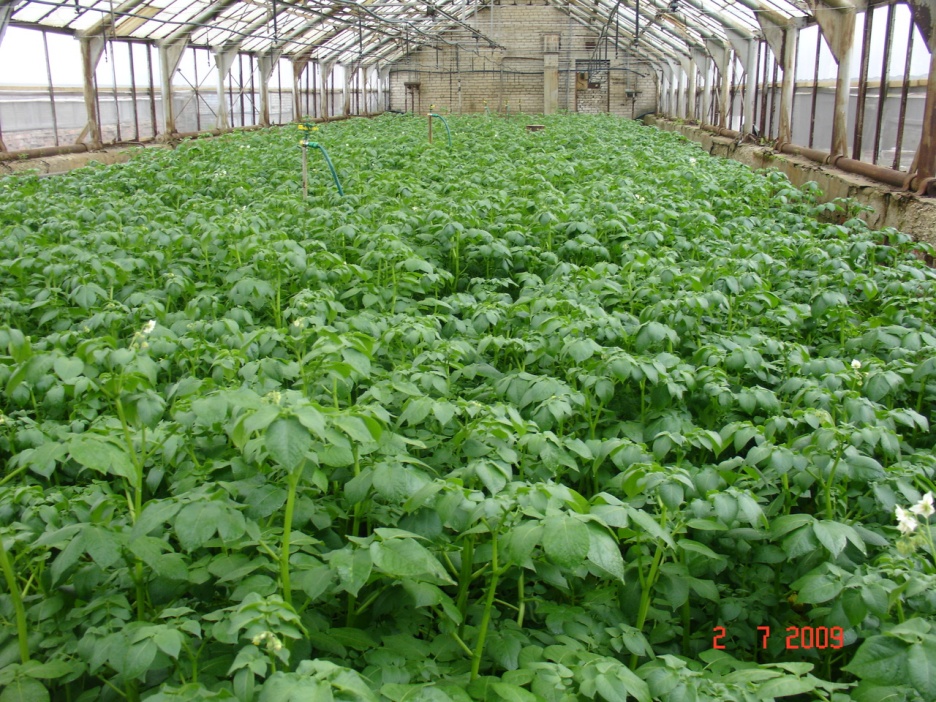 Черенкование побегов картофеля
Растения картофеля в условиях теплицы
Растения картофеля перед высадкой в открытый грунт
5
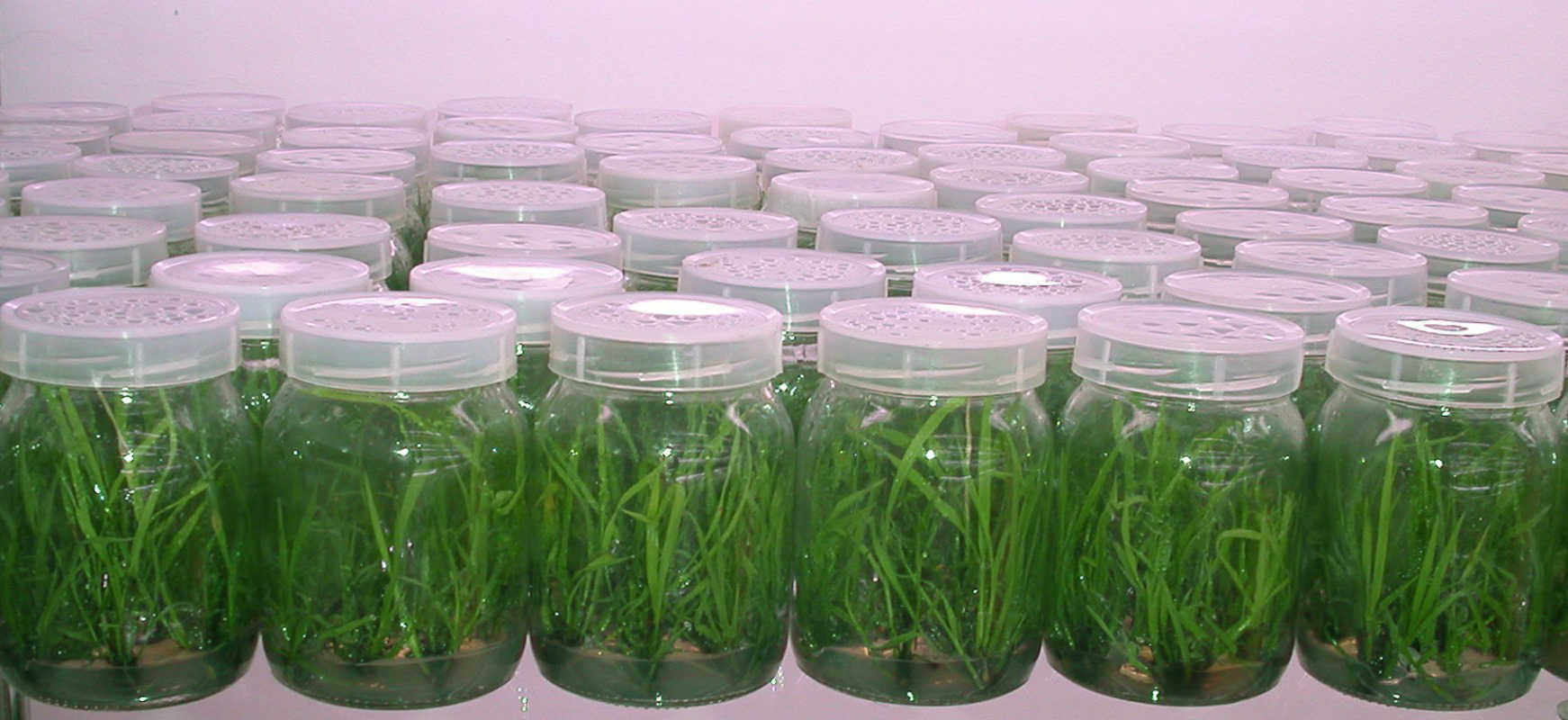 Плодовые и ягодные культуры (яблоня, слива, вишня, груша, виноград, малина, смородина, крыжовник и др.); древесные растения (тополь, ива, ольха, береза, рябина, секвойя, туя, можжевельник и др.).
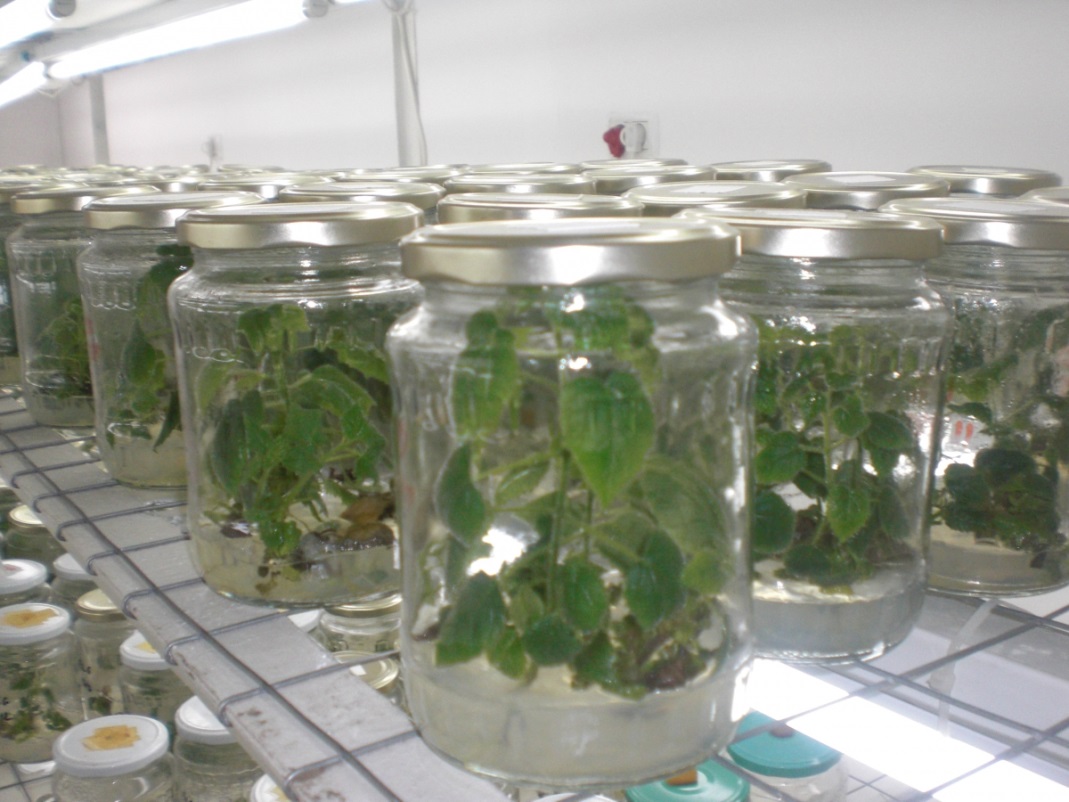 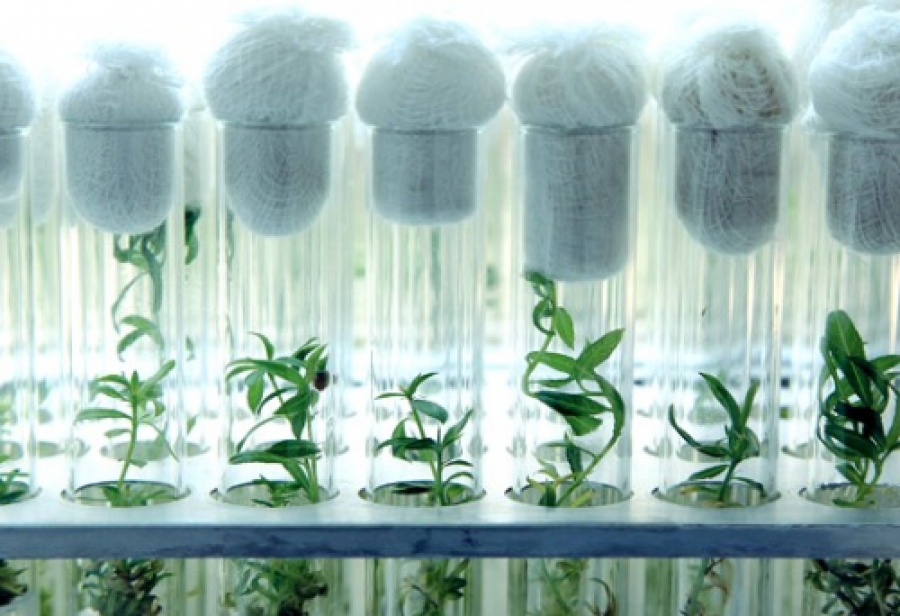 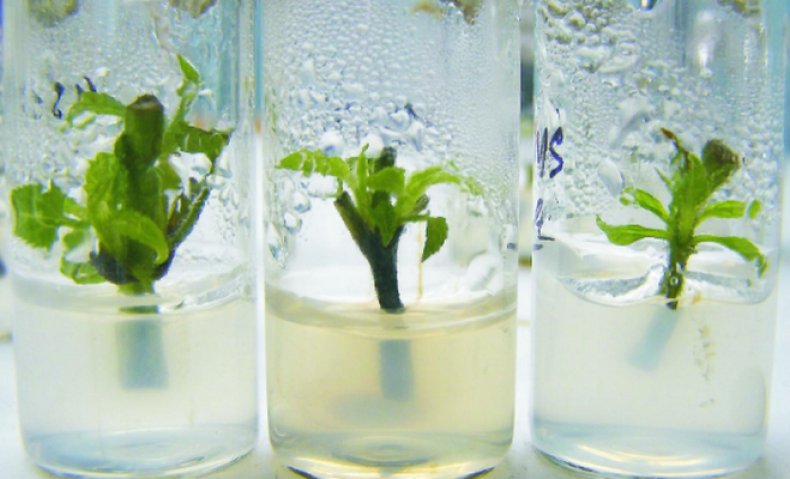 Побеги яблони
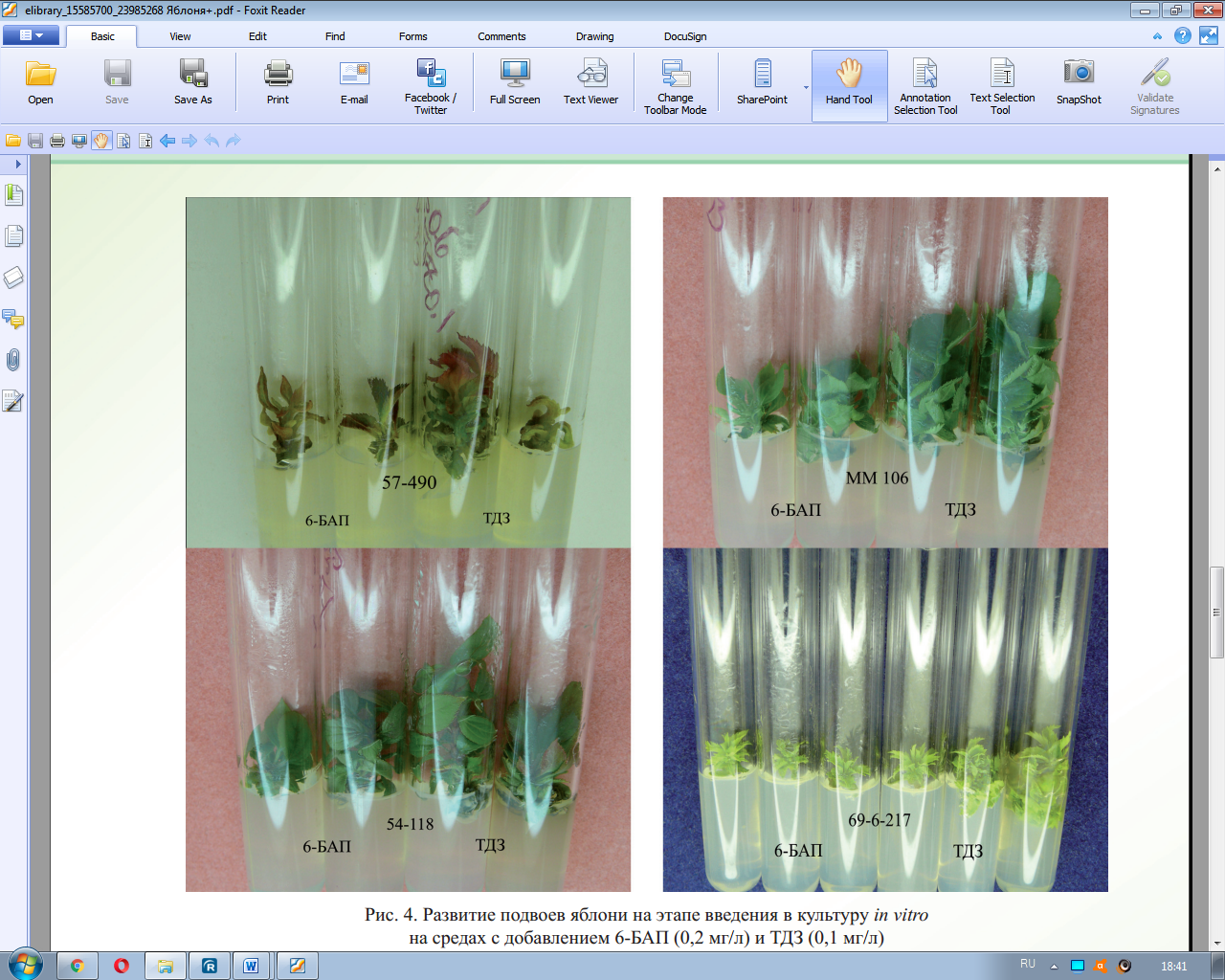 Развитие подвоев яблони на этапе введения в культуру in vitro на средах с добавлением 6-БАП (0,2 мг/л) и ТДЗ (0,1 мг/л)
Укорененные микрорастения крыжовника (сорт Сердолик) на среде размножения. А - контроль; В - Цитодеф 0,4 + ИМК 2,0
Растения земляники сорта Редгонтлит на этапе укоренения in vitro под влиянием света различного спектрального состава. 
	Слева направо варианты: белый свет, красный свет, синий свет
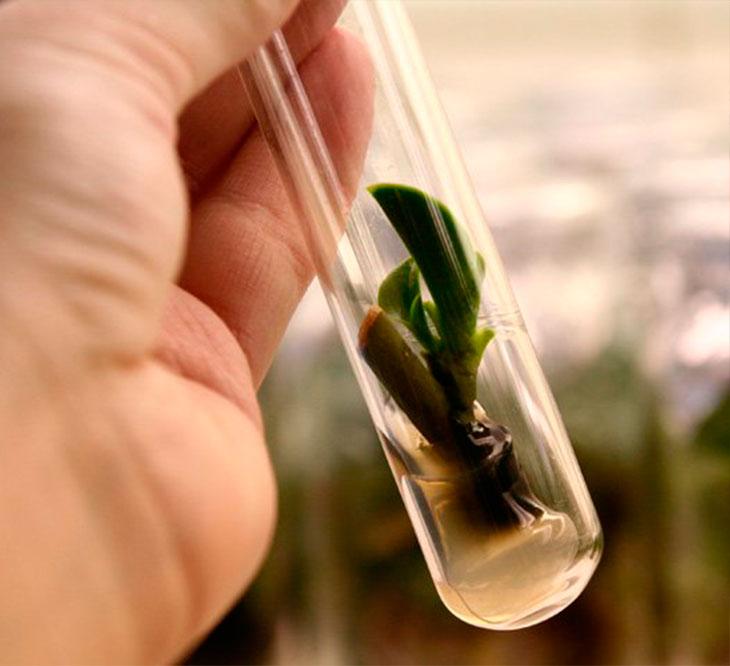 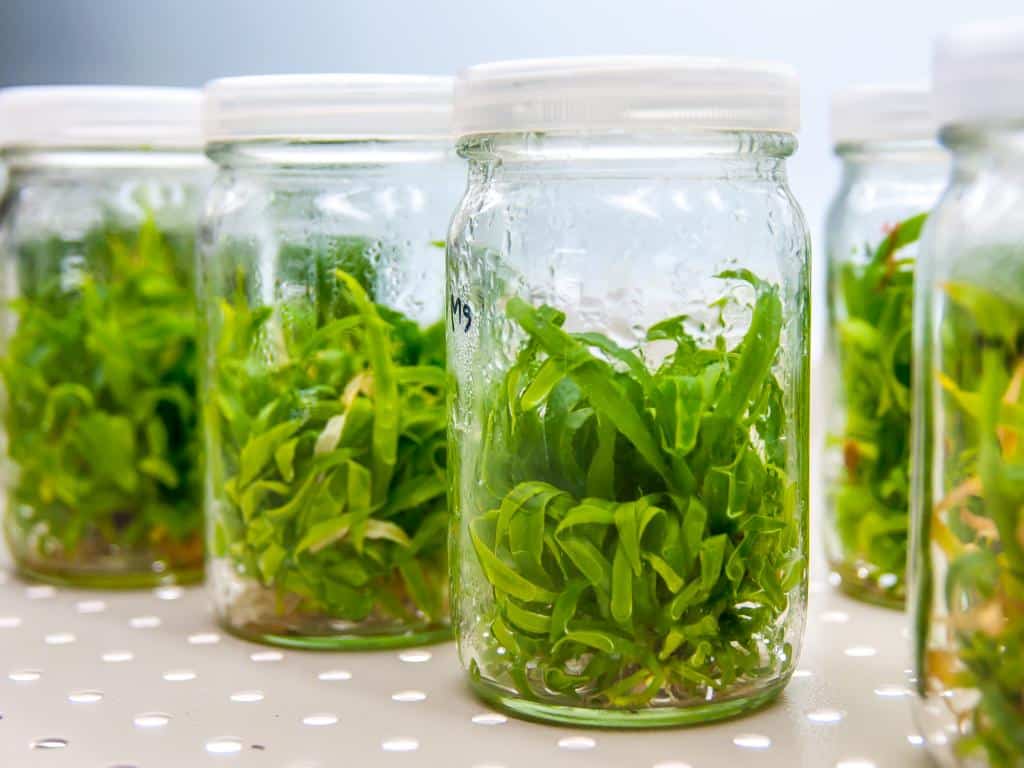 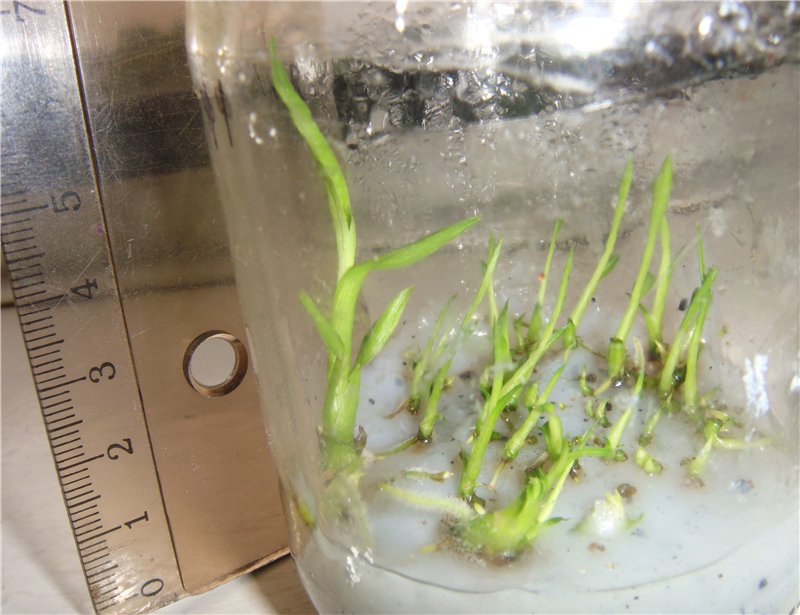 Размножение орхидей
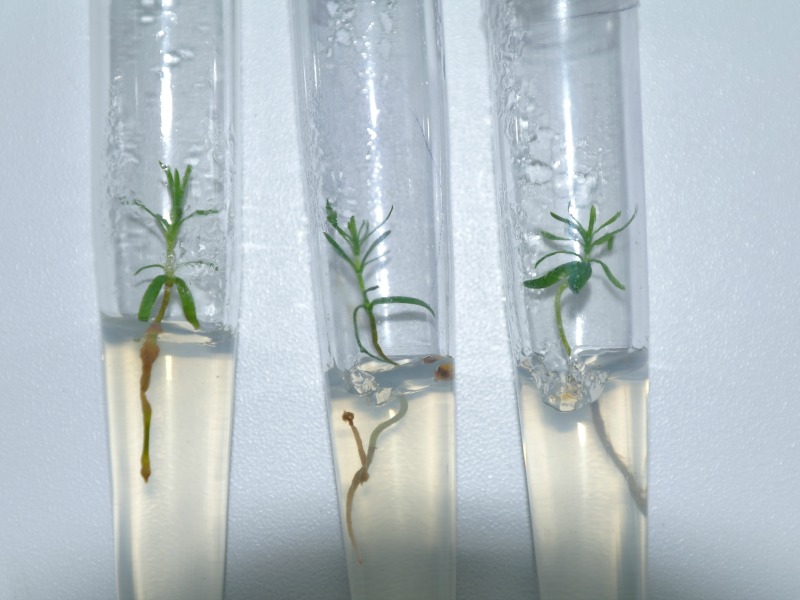 Размножение хвойных растений
Факторы, влияющие на процесс регенерации и коэффициент выхода растений in vitro
На процессы регенерации растений и коэффициент выхода растений-регенерантов, влияют как условия, созданные на этапе введения в культуру (кислотность питательной среды, макро- и микроэлементный состав, фитогормоны), так и интенсивность освещения, спектральный состав света, температурный режим и др.
Питательные среды
Мурасиге и Скуга
Нича и Нич
Шенка и Хильденбрандта
Уайта
Као и Михайлюка
Кворина – Лепуавра(QL)
Фоссарда
Ли-Фоссарда (Ли и де Фоссарда)
Гамборга
Гамборга и Эвелега (В5)
Андерсона
Potato
Ллойда и Мак Коуна(WPM)
Драйвера и Куниюки(DKW)
Мурасиге и Тукер (МТ)
Линсмайера-Скуга
Хеллера
Чапека
Добавки 
Активированный уголь,
Гидролизат казеина,
Витаминно-минеральный комплекс «Компливит»
Настойка лимонника 1- 3 мл / л –для культивирования лимонника китайского
Мивал -  элиситор
Крезоцин  - элиситор
Эмистим  - элиситор
Арахидоновая кислота
Циркон

Салициловая кислота  

Фитогормоны
производные дифенилмочевины (N-(4-пиридил)-М-фенилмочевина (4-PU) и тидиазурон(TDZ)) – для приживаемости меристем
трийодбензойная кислота- снятие апикального доминирования и т.д.
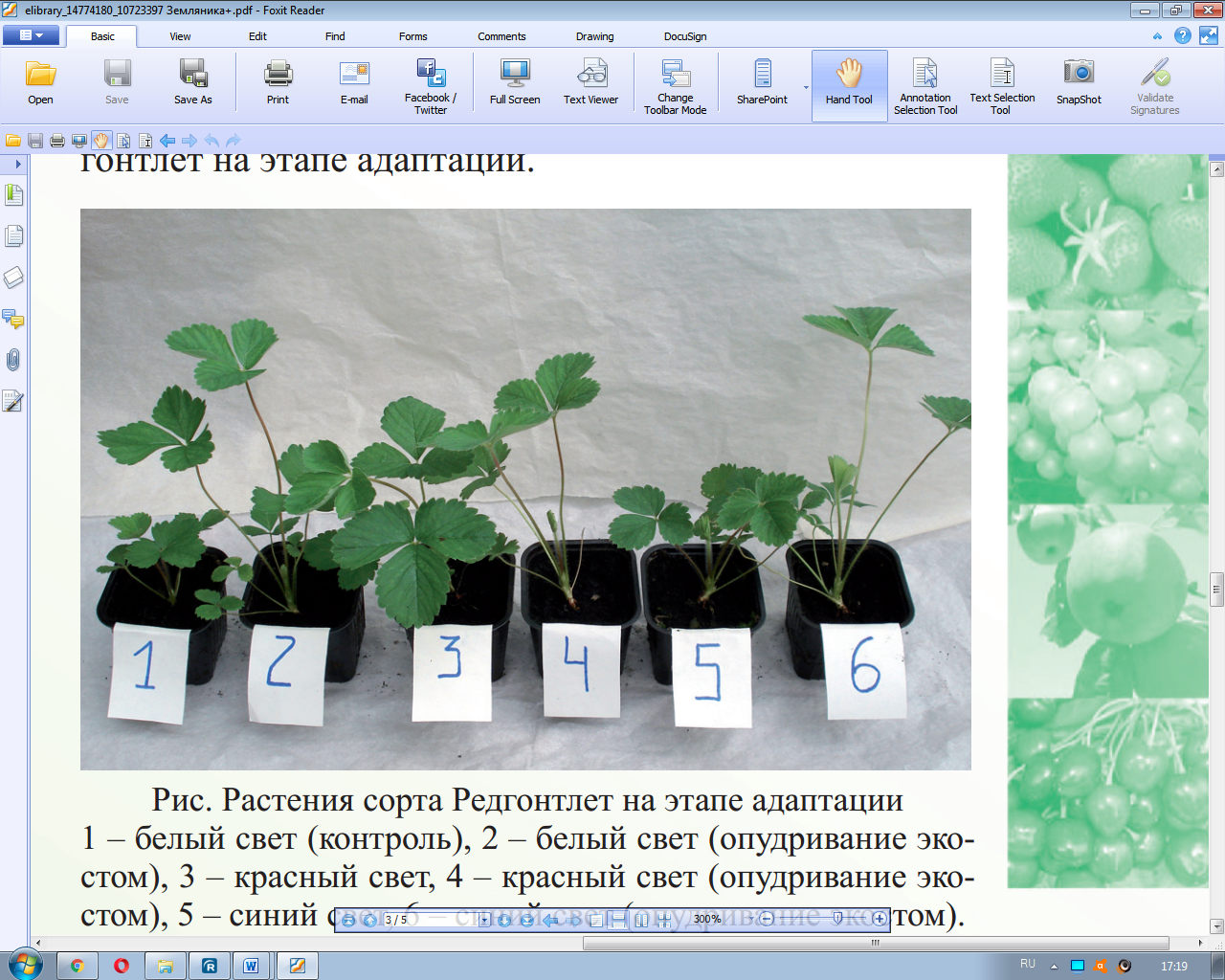 Растения сорта Редгонтлет на этапе адаптации:
1 – белый свет (контроль), 2 – белый свет (опудривание экостом), 3 – красный свет, 4 – красный свет (опудривание экостом), 5 – синий свет, 6 – синий свет (опудривание экостом)
Адаптация растений – регенерантов винограда
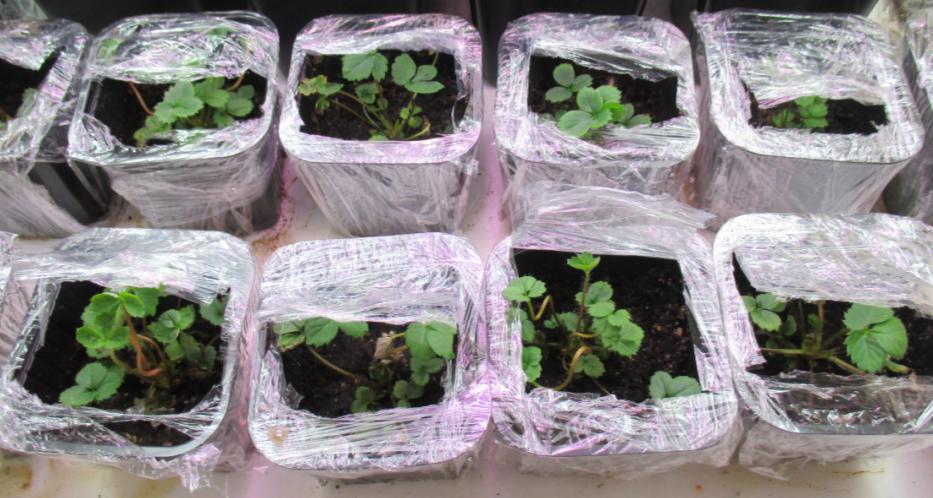 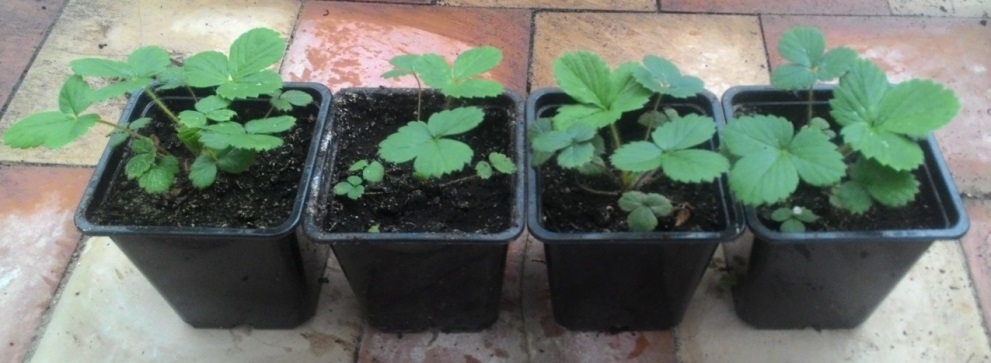 Адаптация растений-регенерантов земляники
Продуктивность блочного маточника земляники 
в течение вегетации в зависимости от сорта
По данным С.А. Корнацкого (2017),